Strategic Considerations for Duplicative Filings before the PTAB
1
Agenda
Introduction
Relevant Statutes and Code
Procedural and Timing Considerations
Non-traditional Uses of Joinder
2
Introduction: Why Joinder?
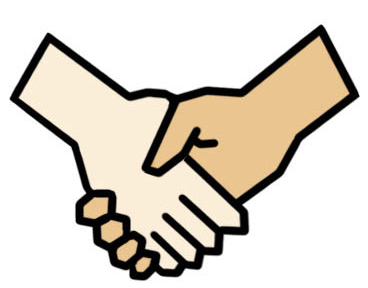 Evade the one-year bar under § 315(b)
Obtain benefit of earlier petitions
Take over proceedings if original petitioner settles with patent owner
Add to or modify own earlier filed petitions (to a limited extent)
Correct mistakes
Add claims or issues
3
Relevant Statutes
35 U.S.C. § 315(c) 
	“If the Director institutes an inter partes review, the Director, in his or her discretion, may join as a party to that inter partes review any person who properly files a petition under section 311 that the Director, after receiving a preliminary response, determines warrants the institution of an inter partes review under section 314.”
4
Relevant Statutes (cont’d)
35 U.S.C. § 325(c) 
	“If more than 1 petition for a post-grant review under this chapter is properly filed against the same patent and the Director determines that more than 1 of these petitions warrants the institution of a post-grant review under section 324, the Director may consolidate such reviews into a single post-grant review.”
5
Relevant Statutes (cont’d)
35 U.S.C. § 315(b) 
	An inter partes review may not be instituted if the petition requesting the proceeding is filed more than 1 year after the date on which the petitioner, real party in interest, or privy of the petitioner is served with a complaint alleging infringement of the patent. The time limitation set forth in the preceding sentence shall not apply to a request for joinder under subsection (c).

A petition filed after the one-year deadline is still barred, if the request for joinder is denied
	ZTE Corp. et al. v. Adaptix, Inc., Case IPR2015-01184 (Oct. 16, 2015) (Paper 12)
6
Relevant Code Sections
37 C.F.R. § 42.122(b)
	“Joinder may be requested by a patent owner or petitioner. Any request for joinder must be filed, as a motion under § 42.22, no later than one month after the institution date of any inter partes review for which joinder is requested. The time period set forth in § 42.101(b) shall not apply when the petition is accompanied by a request for joinder.”
37 C.F.R. § 42.222(b) – Same as above, except the last sentence of 42.122(b) does not apply to PGR
7
Relevant Statutes and Code Sections (cont’d)
35 U.S.C. § 325(d)
	“[I]n determining whether to institute or order a proceeding … , the Director may take into account whether, and reject the petition or request because, the same or substantially the same prior art or arguments previously were presented to the Office.”

The PTAB has discretion to determine what is considered the same or substantially the same prior art or arguments
8
Joinder Statistics
PTAB Grant/Denials of Motions
Data from Docket Navigator as of 3/8/2016.  Statistics exclude agreed/stipulated motions for joinder, but may include motions to which patent owner did not file a response
9
Procedural Considerations
A motion for joinder should:
Set forth the reasons joinder is appropriate;
Identify any new grounds of patentability asserted in the petition; and
Explain what impact (if any) joinder would have on the trial schedule for the existing review

Petitioner has the burden of proof
10
Procedural Considerations (cont’d)
Objective of the PTAB:
	“to secure the just, speedy, and inexpensive resolution of every proceeding"

Factors considered by PTAB:
Timing and impact of joinder on the trial schedule 
Cost
Discovery 
Potential simplification of briefing
	Kyocera Corp. v. SoftView, LLC, Case IPR2013-00004, (Apr. 24, 2013) (Paper 15)
11
How to Get Your Motion Granted
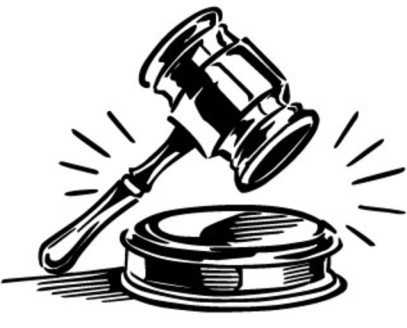 No modification of trial schedule
Make grounds identical or substantially identical to instituted grounds of original petition
(Alternatively, agree to limit grounds to instituted grounds if joined)
Make expert declaration identical to original petitioner’s expert declaration
Volunteer to accept “understudy” role to original petitioner
No additional discovery or separate filings
12
Typical Joinder Order
Original petitioner will file all papers as a consolidated filing
Any separate filing by joined petitioner shall not exceed [X] number of pages
Joined petitioner shall not seek any discovery beyond that sought by the original petitioner
Cross examination of any of patent owner's witnesses must collectively be within the timeframes set forth in 37 CFR 42.53(c)
Consolidated oral argument
13
Timing of Motion for Joinder
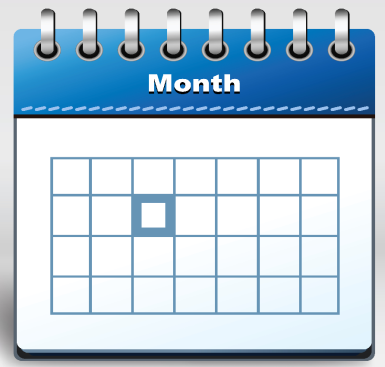 Motion must be filed within one month of institution of proceeding.
Even if the original petitioner settles with the patent owner while the motion for joinder is pending, PTAB may still grant joinder.
	See, e.g., Qualcomm, Inc. v. Bandspeed, Inc., Case IPR2015-00314 (Nov. 16, 2015) (Paper 21)
But: Cannot file motion before the original petition is instituted  
	Fifth Third Bank v. Leon Stambler, Case IPR2014-00244 (Dec. 17, 2013) (Paper 4).
14
Timing of Motion (cont’d)
If the institution is denied and rehearing is requested, motion for joinder may not be filed until after rehearing is granted and proceeding is instituted
	Intermix Media, LLC  v. Bally Gaming, Inc., CBM2016-00154 (Paper 11) (Feb. 19, 2016)
But: If some grounds were instituted and some grounds are subject to a request for rehearing, a subsequent petitioner may file a petition and motion for joinder while the request for rehearing is pending.  
	Sirius XM Radio Inc. v. Dragon Intellectual Property , LLC, Case IPR2015-001735 (Jan. 8, 2016) (Paper 16)
15
Different Petitioners, Joinder Available
Don’t count on co-defendant’s petition being granted
Co-defendant may settle with patent owner before institution
Generally good practice to file own petition early
If one-year bar applies to you, prepare petition and joinder motion early, in case petitioner and patent owner settle immediately after institution
16
Different Petitioners, Joinder Available (cont’d)
Additional considerations:
Would joinder improve your chances at obtaining a stay of district court litigation?
Do the claim constructions of the original petitioner conflict with yours?
Would joinder result in a final written decision before trial?  Before appeal?
Are you comfortable that you will now be estopped in district court under § 315(e)?
17
Different Petitioners, Joinder Unavailable
Filing a duplicate petition could be denied under § 325(d)
Permitting duplicate petitions without joinder … “would risk encouraging parties to engage in a pattern of duplicative filings that harass patent owners”
	MaxLinear, Inc. v. Cresta Tech. Corp., Case IPR2015-00593 (Aug. 14, 2015) (Paper 9)
Where grounds are “appreciably different,” PTAB typically will not deny under § 325(d)
	See, e.g., Sony Corp. v. Imation Corp., Case IPR2015-01557 (Jan. 4, 2016) (Paper 7)
18
Single Petitioner, Joinder Unavailable
Successive petitions by a single petitioner are often denied under § 325(d), even if there are differences in the art and arguments.









	Conopco, Inc. dba Unilever v. Procter & Gamble Co., Case IPR2014-00506 (Dec. 10, 2014) (Paper 25) (Informative Decision)
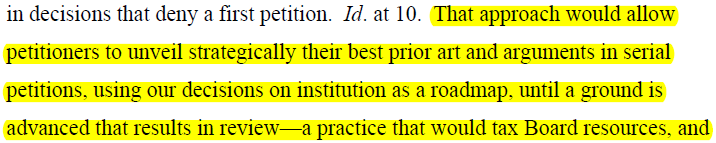 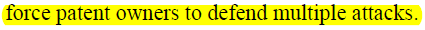 19
Strategic Considerations: Same Petitioner, Joinder Unavailable (cont’d)
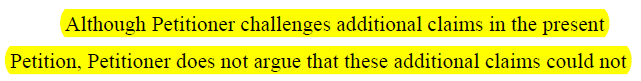 Adding additional claims may still not overcome § 325(d)




	

Practice Notes:
Affirmatively show why the art and arguments are different
If possible, explain why they could not have been raised in the first petition
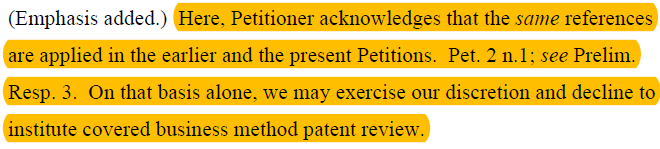 Travelocity.com LP  et al. v. Cronos Technologies, LLC, CBM2015-00047 (June 15, 2015) (Paper 7)
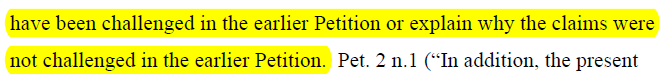 20
Non-Traditional Uses of Joinder
21
Joinder of Parties vs. Joinder of Issues
35 U.S.C. § 315(c): 
	“If the Director institutes an inter partes review, the Director, in his or her discretion, may join as a party to that inter partes review any person who properly files a petition under section 311 … .”
Most common scenario: Joinder of parties
Less common (and more controversial) scenario: Joinder of issues
22
Joinder of Parties
“The Office anticipates that joinder will be allowed as of right – if an inter partes review is instituted on the basis of a petition, for example, a party that files an identical petition will be joined to that proceeding, and thus allowed to file its own briefs and make its own arguments.” 
	157 CONG. REC. S1376 (daily ed. Mar. 8, 2011) (statement of former Senator Jon Kyl)
23
Joinder of Issues
“If a party seeking joinder also presents additional challenges to validity that satisfy the threshold for instituting a proceeding, the Office will either join that party and its new arguments to the existing proceeding, or institute a second proceeding for the patent.” 
	157 CONG. REC. S1376 (daily ed. Mar. 8, 2011) (statement of Sen. Kyl)
“The Director may allow other petitioners to join an inter partes or post-grant review.” 
	H.R. Rep. No. 112-98, pt.1, at 76 (2011) (emphasis added)
24
Expanded Panel Decisions
Target Corp. v.  Destination Maternity Corp., Case IPR2014-00508 (Feb. 12, 2015) (Papers 28 & 31)
Same party joinder granted
Petitioner moved to limit its second petition to only two claims
The expanded panel instituted second petition on one claim and two grounds 
Both grounds involved a Japanese prior art reference withheld by patent owner in district court litigation
25
Expanded Panel Decisions (cont’d)
Zhongshan Broad Ocean Motor, Inc. et al. v. Nidec Motor Corp., Case IPR2015-00762 (Oct. 5, 2015) (Paper 16)
Joinder granted, allowing a petitioner to cure its failure to provide an attesting affidavit for the translation of a foreign language reference in the first petition
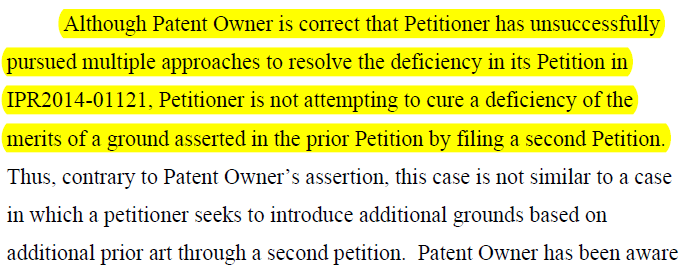 26
Adding Claims in Second Petition
PTAB may deny joinder of additional claims if found to add “additional complexity”
	Great West Casualty Co. v. Intellectual Ventures II LLC, Case IPR2016-00453 (Feb. 22, 2016) (Paper 8)

Requesting additional dependent claims may be okay, especially if based on the same grounds as in the original petition
Samsung Elecs. Co., Inc. v. Virginia Innovation Sciences, Inc., Case IPR2014-00557 (June 13, 2014) (Paper 10)
Google Inc. v. SmartFlash LLC, Case CBM2015-00132 (Dec. 1, 2015) (Paper 14)
27
Modifying Original Grounds
PTAB may permit slight modification of grounds such as adding new arguments regarding secondary considerations for obviousness
	Lupin Ltd. et al. v. Daiichi. Inc., Case IPR 2015-01881 (Jan. 19, 2016) (Paper 11)
Generally cannot use subsequent petitions to correct deficiencies in earlier petitions on grounds not instituted
	LG Elecs., Inc. v. ATI Techs ULC, Case IPR2015-01620 (Feb. 2, 2016) (Paper 10)
These attempts are most often denied under § 325(d).
	Samsung Elecs. et al., v. Rembrandt Wireless Techs., LP, Case IPR2015-00114 (Jan. 28, 2015) (Paper 14)
28
Modifying Original Grounds (cont’d)
“A decision to institute review on some claims should not act as an entry ticket, and a how-to guide … to challenge those claims which [the petitioner] unsuccessfully challenged in the first petition.” 
	ZTE Corp. et al. v. ContentGuard Holdings, Inc., Case IPR2013-00454 (Sept. 25, 2013) (Paper 12)

“[P]ermitting second chances without constraint undermines judicial efficiency by expending our resources on issues that were not adequately presented the first time." 
	Atoptech, Inc. v. Synopsys Inc., Case IPR2015-00760 (July 21, 2015) (Paper 14)
29
Expert Declarations
May not be necessary if requested grounds are the same as the petition being joined
Black Swamp IP, LLC v. VirnetX Inc., Case IPR2016-00167 (Feb. 4, 2016) (Paper 12)

Using a different expert witness may be okay if providing essentially identical testimony
Lupin Ltd. et al. v. Senji Pharm. Inc., Case IPR2015-01871 (Jan. 19, 2016) (Paper 13) 

But not every panel has agreed with this.
See ZTE Corp. et al. v. Adaptix, Inc., Case IPR2015-01184 (Jul. 24, 2015) (Paper 10)
30
Correcting Mistakes
May correct mistakes of other petitioners, especially if doing so would not adversely impact the proceeding
E.g., submitting new evidence to show that a prior art reference used by the original petitioner was a printed publication
	Apple Inc. v. VirnetX, Inc., Case IPR2016-00062 (Paper 14)

May correct own mistakes, especially if patent owner would not be prejudiced
	Zhongshan Broad Ocean Motor, Inc. et al. v. Nidec Motor Corp., Case IPR2015-00762 (Oct. 5, 2015) (Paper 16)
31
Nonmerits Issues
PTAB may deny joinder if subsequent petition would introduce new nonmerits issues into the proceeding.
E.g., whether second petitioner properly identified all RPIs was a new issue that would complicate the proceeding
	Unified Patents Inc. v. C-Cation Techs, LLC, Case IPR2015-01045 Oct. 7, 2015 (Paper 15)
Practice note: If nonmerits issues are anticipated (e.g., real parties-in-interest or estoppel, may be better off  by filing your own unique petition and  not requesting joinder)
32
Any questions?
33